Geschiedenis van de scheikunde
Henri Becquerel
Pierre & Marie Curie
Onbekende straling: X-ray
Wilhelm Röntgen
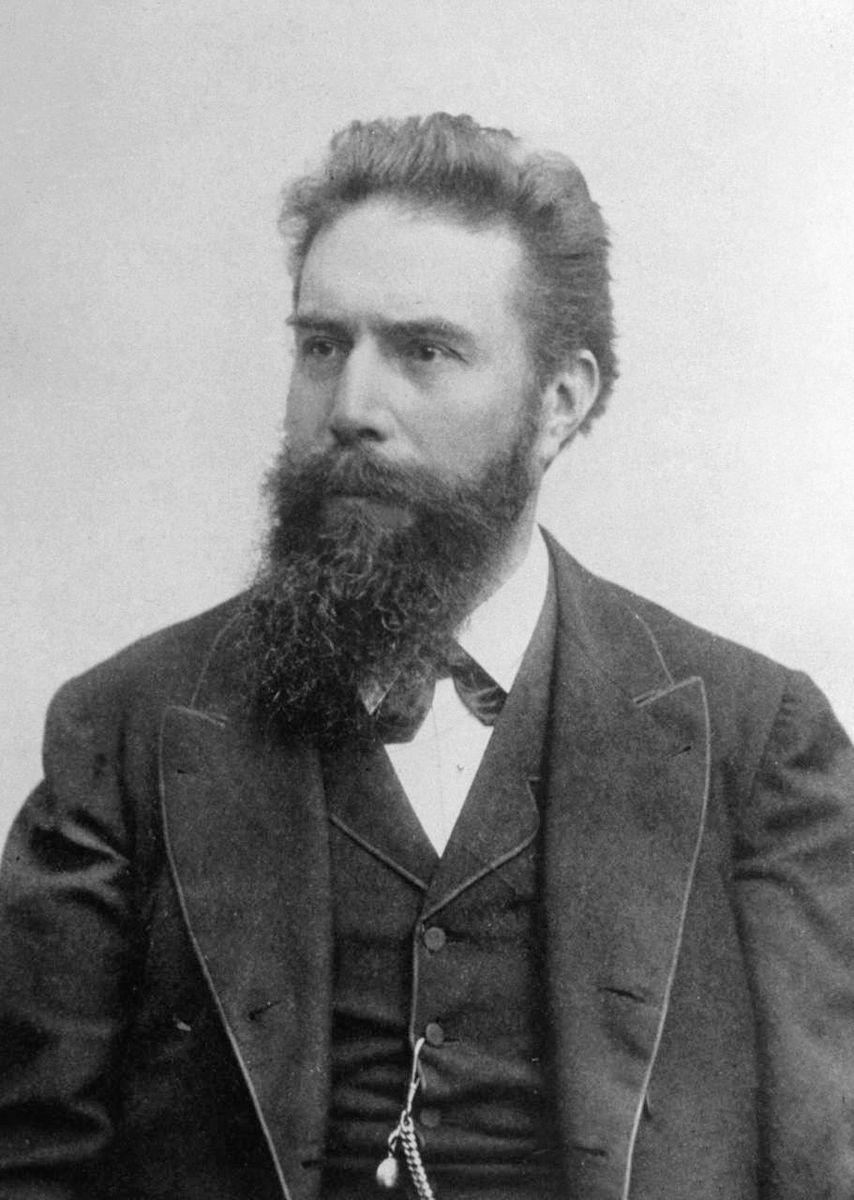 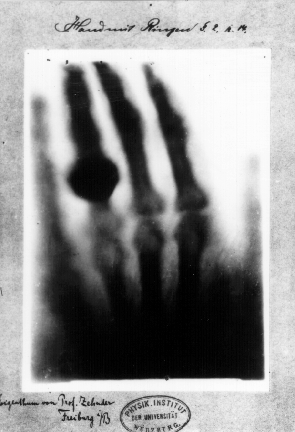 Fimpje
De ontdekking van Becquerel
“Stralend” uraniumzout
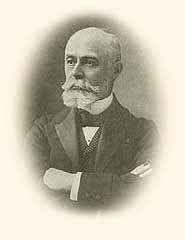 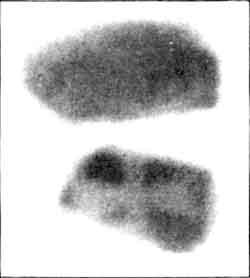 De geniale promovendus: Marie Curie
Uranium straling meten
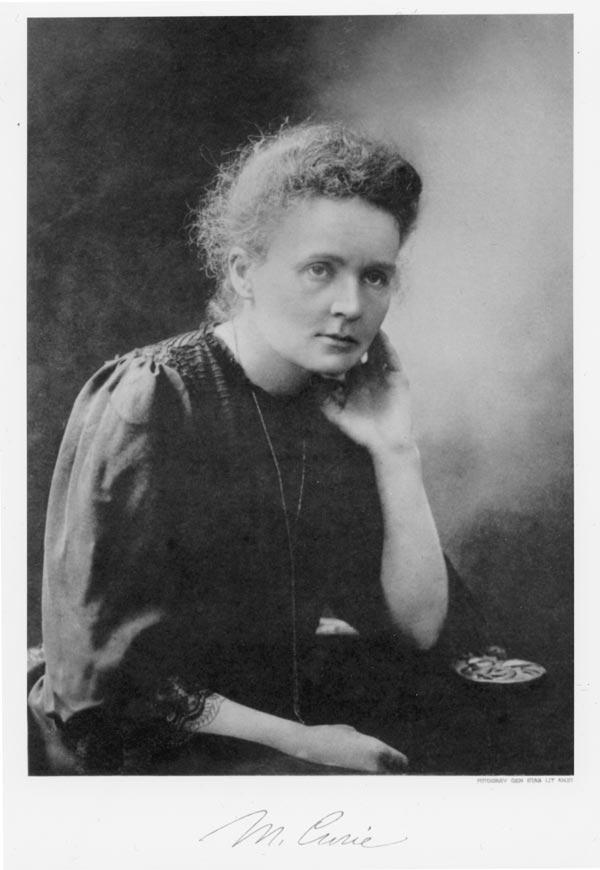 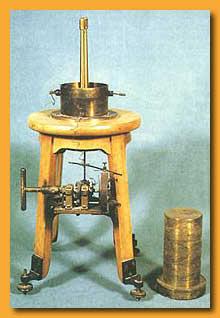 De geniale promovendus: Marie Curie
Observatie:
Uranium straling is constant en neemt toe als het uraniumgehalte toeneemt

Conclusie:
De straling is een atomaire eigenschap
(ingegeven door de ontdekking van het electron door J.J. Thomson)
Radioactiviteit
Eenheid:
Becquerel (Bq)
Curie (Ci) = 3,7 GBq
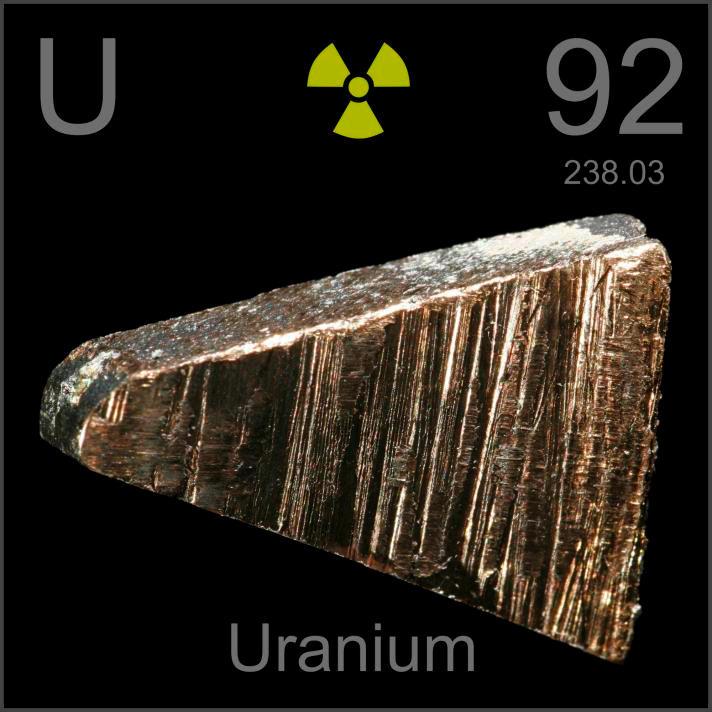 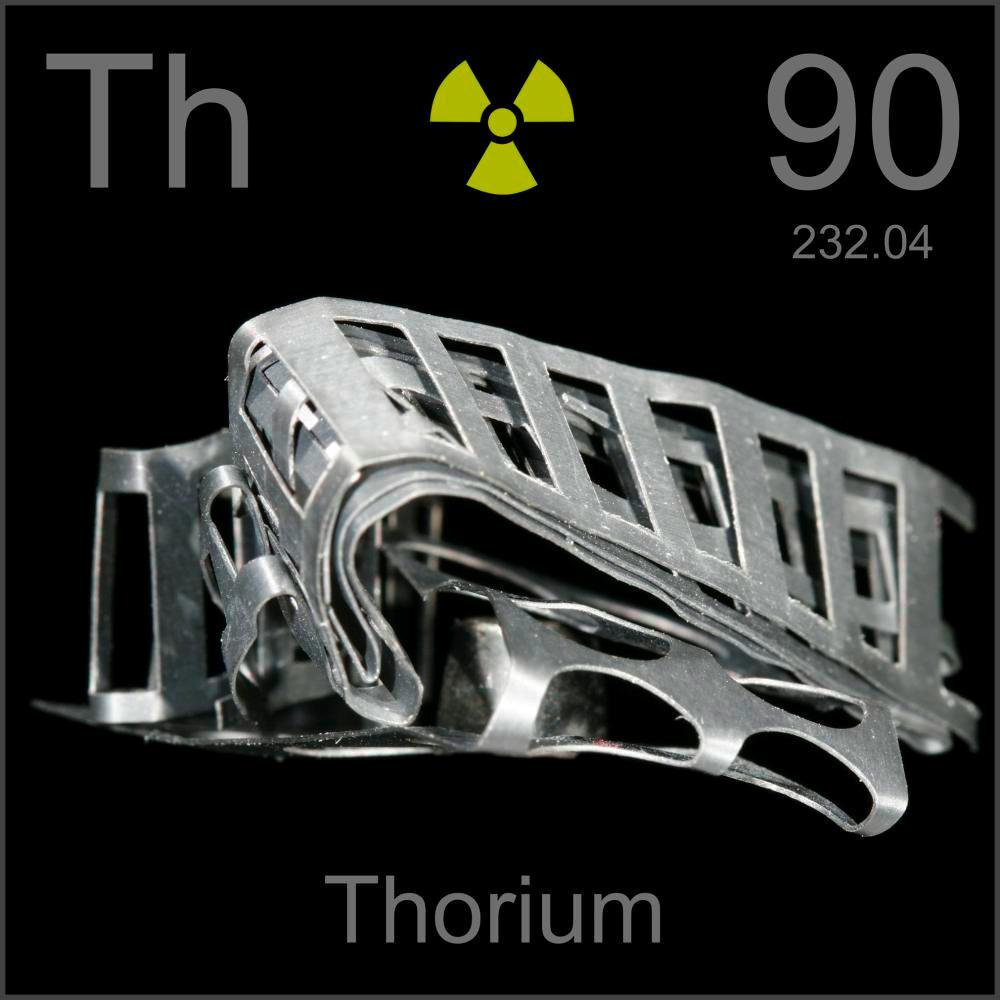 Filmpje
Krachten gebundeld
Pierre Curie helpt Marie Curie
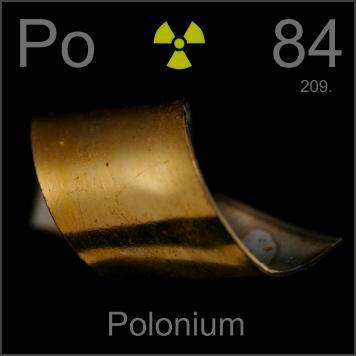 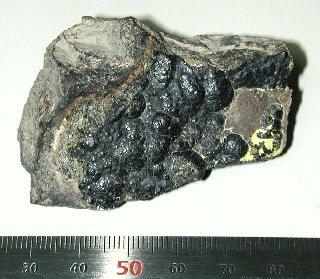 1898
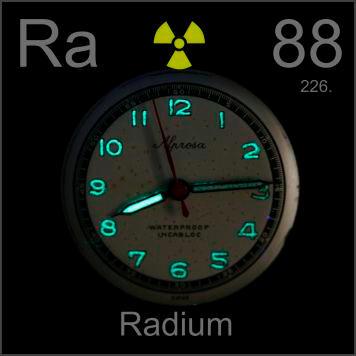 De nobelprijs
1903 - Becquerel, Pierre Curie & Marie Curie
Natuurkunde

1911 - Marie Curie
Scheikunde
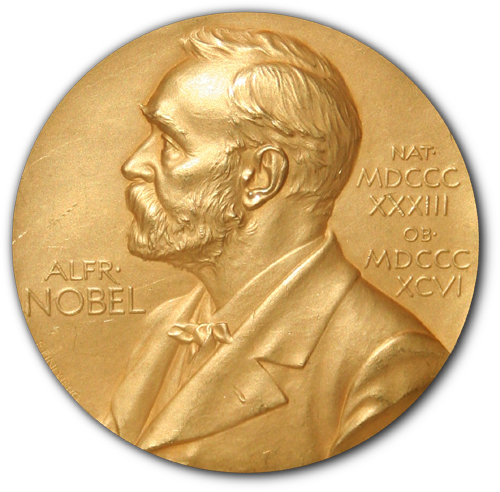